تابع الكربوهيدرات
O
         1C – H
  H –2C – OH
HO –3C – H
  H –4C – OH
  H –5C – OH
       6CH2OH
O
          C – H
   H – C – OH
HO – C – H
HO – C – H
   H – C – OH
       CH2OH
بعض التعريفات المهمة
الأبيمرات Epimers:
هي سكريات أحادية مختلفة لها نفس عدد ذرات الكربون وتختلف في الترتيب الفراغي لمجموعة الهيدروكسيل.
مثال: الجلوكوز والجلاكتوز الأختلاف عند ذرة الكربون 4.
D-glucose
D-galactose
تابع بعض التعريفات المهمة
التغير الدوراني Mutarotation:
هو تغيير درجة انحراف الضوء المستقطب أثناء مروره بمحلول سكري نتيجة لتحول الشكل من ألفا إلى بيتا ويعاد ارتباطها مكونة الشكل الآخر حتى يصل المحلول إلى حالة الاتزان.
تابع بعض التعريفات المهمة
إنانشيومرات Enantiomers:
هي أشكال لنفس السكر ولكن تختلف أن لكل منها صورة بالمرآة للآخر.
اذا احتوى المركب على ذرة كربون او اكثر غير متناظرة فالمركب يكون فعال بصريا.
فعندما تمر حزمة لضوئ مستقطب من جهاز مقياس الاستقطاب على المحلول فان شعاع الضوء المستقطب اما يدور يمينا فيكون المركب ايمن الدوران ويرمز له (+ او D) او يدور يسار الدوران ويرمز له (- او L).
بذلك تقسم السكريات حسب التوزيع الفراغي الى:
D-sugar: اذا كانت مجموعة الهيدروكسيل على اليمين.
L-sugar: اذا كانت مجموعة الهيدروكسيل على اليسار.
O
          C – H
  H –  C – OH
HO –  C – H
  H –  C – OH
  H –  C – OH
         CH2OH
O
   H – C
HO – C – H
   H – C – OH
HO – C – H
HO – C – H
         CH2OH
تابع بعض التعريفات المهمة
يسمى أحدهما بـ D والآخر L يعتمد على مجموعة الهيدروكسيل المجاورة لذرة الكربون الأخيرة.
شكل الـ D يوجد موجود بالجسم.
لكل سكر زوج من الإنشيومرات.
مثال: D-glucose and L-glucose
D-glucose
L-glucose
خواص السكريات الأحادية
1- الأختزال:
لمجموعة الكربونيل الموجودة بمجموعة الألدهيد أو الكيتون والتي لديها القدرة على اختزال النحاس Cu2+ إلى Cu+.
2- سكريات يمينية أو يسارية (استقطاب الضوء):
على حسب وضع مجموعة الهيدروكسيل المجاورة لذرة الكربون ما قبل الاخيرة.
هي أشكال لنفس السكر ولكن تختلف أن لكل منها صورة بالمرآة للآخر.
يسمى أحدهما بـ D والآخر L.
مثال:D-glucose and L-glucose.
تابع خواص السكريات الأحادية
3- التركيب الحلقي:
لأن السلسلة غير مستقيمة مثل الشكل التالي:
توجد في الصورة الحلقية وتسمى الهمي استيال الحلقي وان السلسلة المفتوحة تعد ذات نسبة ضئيلة جدا في المحلول.
الشكل الحلقي ينشئ ذرة كربون الكيرالية.
تكون إما ذرة الكربون رقم 1 (إذا كان السكر
ألدهيدوز) أو رقم 2 (إذا كان السكر كيتوز).
6
5
4
1
3
2
تابع خواص السكريات الأحادية
بعض السكريات يمكن ان توجد في صورة حلقية اما:
حلقة بيرانوز.
حلقة فيورانوز.
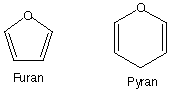 تابع الاشكال الحلقية في حالة الالدوز
تتكون الاشكال الحلقية نتيجة ارتباط مجموعة الالدهيد على ذرة الكربون رقم 1مع:
مجموعة الهيدروكسيل على ذرة الكربون رقم 5 للحصول على حلقة سداسية تشبه حلقة بيرونز.
مجموعة الهيدروكسيل على ذرة الكربون رقم 4 للحصول على حلقة خماسية تشبه حلقة فيرونز.
الشكل الحلقي ينتج عنه متناظرة بناء على ذرة الكربون رقم 1 في الجلوكوز الحلقي ، فإذا كانت مجموعة الهيدروكسيل إلى أسفل يطلق على المتناظر ألفا والعكس إذا اتجهت إلى أعلى يطلق عليه بيتا.
ولهذا فان ذرة الكربون رقم 1 تسمى بذرة الكربون الانوماريه.
يسمى الشكلين ألفا وبيتا بالانومرز.
تابع الاشكال الحلقية في حالة الالدوز
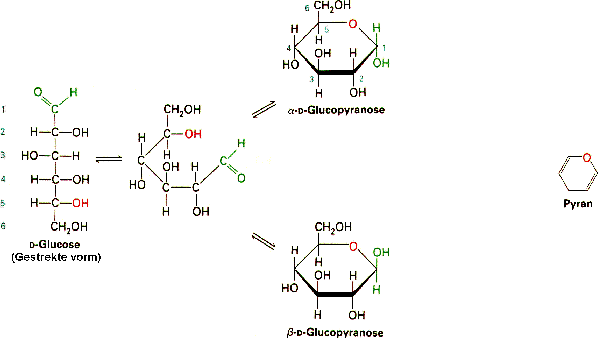 CH2OH
6
CH2OH
5
O
H
O
OH
H
H
H
H
1
4
H
OH
1
H
OH
OH
OH
H
OH
3
2
H
OH
H
OH
α-glucose
β-glucose
الأنومر Enomer:
يتكون في السكريات الخماسية وما فوق.
يعطي التركيب الحلقي للسكريات عن طريق تفاعل ذرة الكربون الألدهيدية (رقم 1) أو الكيتونية (رقم 2) مع مجموعة الهيدروكسيل في نفس السكر.
وعلى حسب موقع مجموعة الهيدروكسيل والهيدروجين المتصلتان يسمى إما ألفا (تكون على اليمين أو أسفل الحلقة) أو بيتا (على اليسار أو فوق الحلقة).
مثال:
الاشكال الحلقية في حالة الكيتوز
تتكون الاشكال الحلقية نتيجة ارتباط مجموعة الكيتون على ذرة الكربون رقم 2 ومجموعة الهيدروكسيل على ذرة الكربون رقم 5 للحصول على حلقه تشبه حلقه خماسية تشبه حلقة فيرونز.
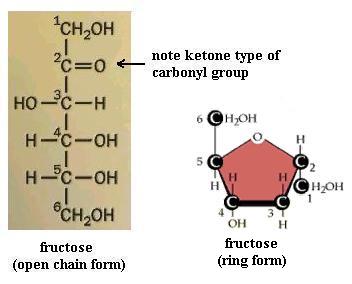 تابع الاشكال الحلقية في حالة الكيتوز
الشكل الحلقي ينتج عنه متناظرة بناء على ذرة الكربون رقم 2 في الفركتوز الحلقي ، فإذا كانت مجموعة الهيدروكسيل إلى أسفل يطلق على المتناظر ألفا والعكس إذا اتجهت إلى أعلى يطلق عليه بيتا.
ولهذا فان ذرة الكربون رقم 2 تسمى بذرة الكربون الانوماريه.
يسمى الشكلين ألفا وبيتا بالانومرز.
OH
  H –  C 
  H –  C – OH
HO –  C – H
  H –  C – OH
  H –  C 
         CH2OH
CH2OH
O
H
H
H
H
OH
O
OH
OH
H
OH
ويمكن كتابة الشكل الحلقي بطريقتين:
على شكل فيشر.
على شكل هاورث.
Carbon 1
Carbon 1
Haworth projection
Fischer projection
تابع خواص السكريات الأحادية
4- تكوين الرابطة الجلايكوسيدية glycosidic bond:
توضح بالشكل الحلقي.
تتكون في السكريات القليلة والعديدة.
تتكون الرابطة بفقد جزيء ماء عندما تتفاعل المجموعة المختزلة في ذرة الكربون الكيرالية (مجموعة الكربونيل) في السكر الأحادي مع:
أ- مجموعة كحول لسكر آخر (الهيدروكسيل).
ب- المجموعة المختزلة لسكر آخر وهذا أقل انتشاراً.
تكوين الرابطة الجلايكوسيدية
تابع خواص السكريات الأحادية
مثال: اللاكتوز وهو سكر مختزل.
جلوكوز
جالاكتوز
المجموعة المختزلة للجلوكوز عند C1
المجموعة المختزلة للجلاكتوز عند C1
مجموعة الهيدروكسيل للكربونه رقم 4 للجلوكوز
تابع خواص السكريات الأحادية
مثال: السكروز وهو سكر غير مختزل.




الشكل الحلقي ينشئ ذرة كربون الكيرالية.
جلوكوز
فركتوز
المجموعة المختزلة للجلوكوز و الفركتوز
تابع خواص السكريات الأحادية
تابع خواص السكريات الأحادية
ترتبط السكريات الثنائية ، الثلاثية والمتعددة بواسطة الرابطة الجلايكوسيدية.
بسبب الشكل الثلاثي الأبعاد للسكريات الأحادية فإن ربط الجلايكوسيد ممكن أن يعمل عند أي من الزاويتين يسمى ألفا أو بيتا.